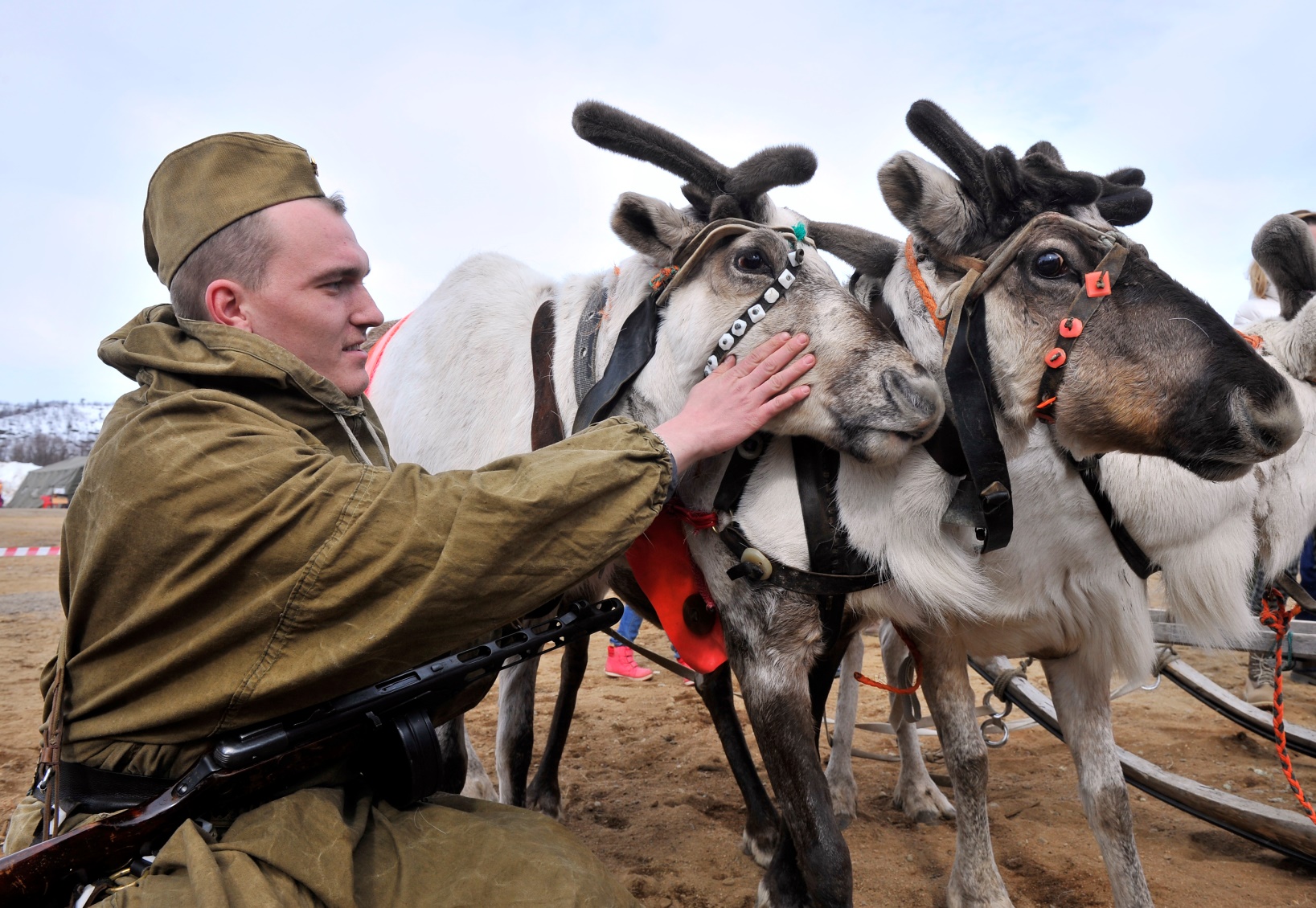 Мой вклад в сохранении героической памяти моего народа в годы Великой Отечественной войны
Мурманская область
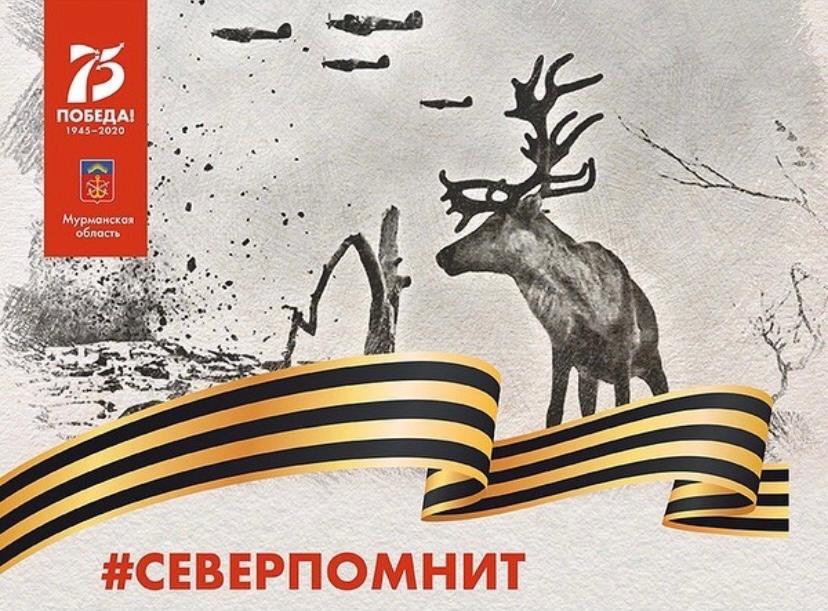 Создание виртуального музея оленетранспортных батальонов
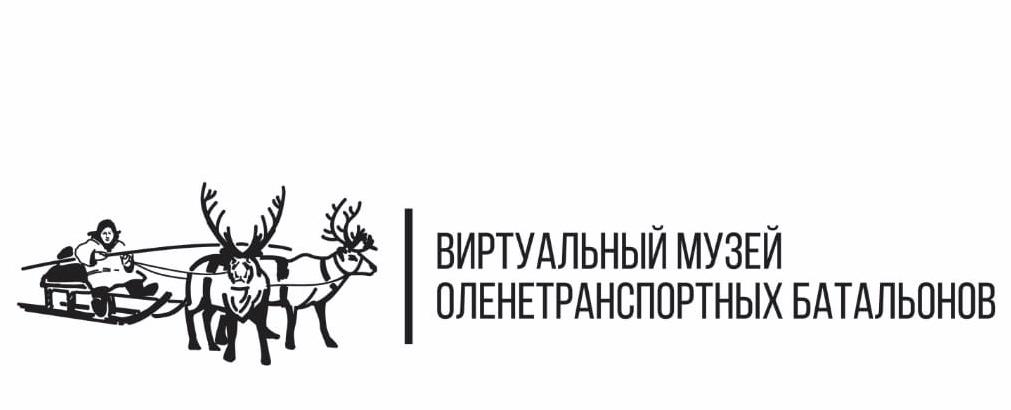 На первоначальном этапе:
сбор статей, фото и биографий из архивов и семейных альбомов
Второй этап
Конференция по оленетранспортным батальонам. Выступления с докладами
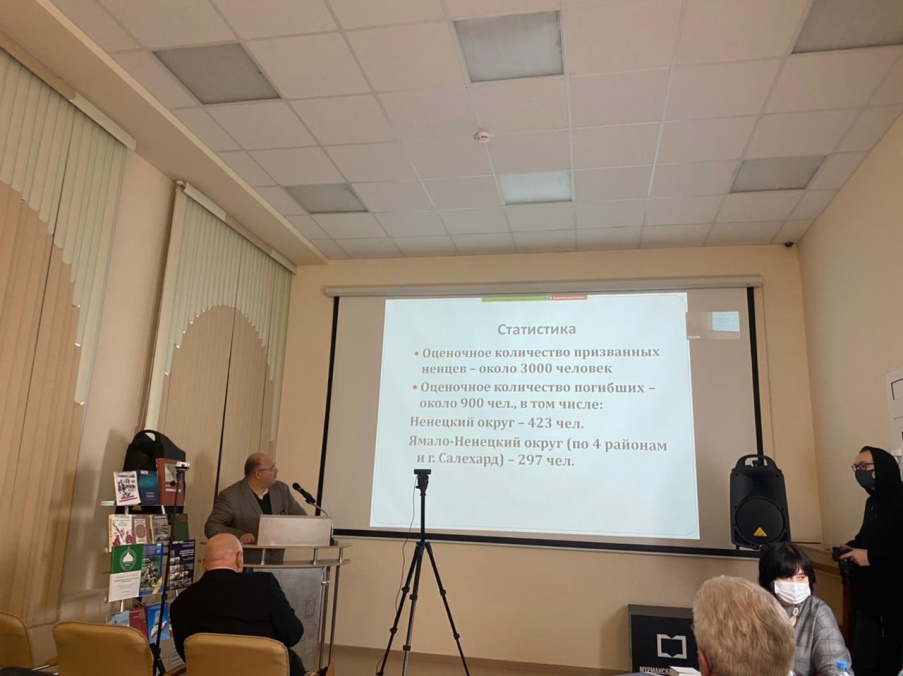 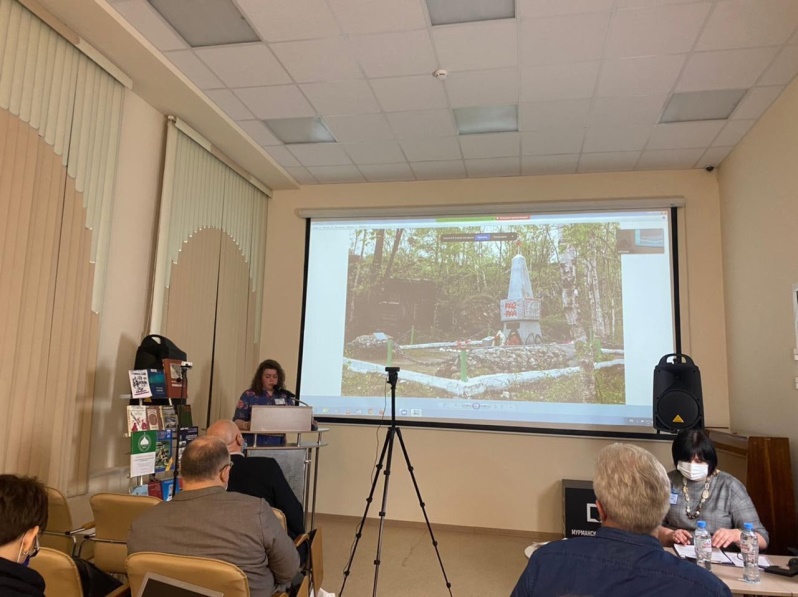 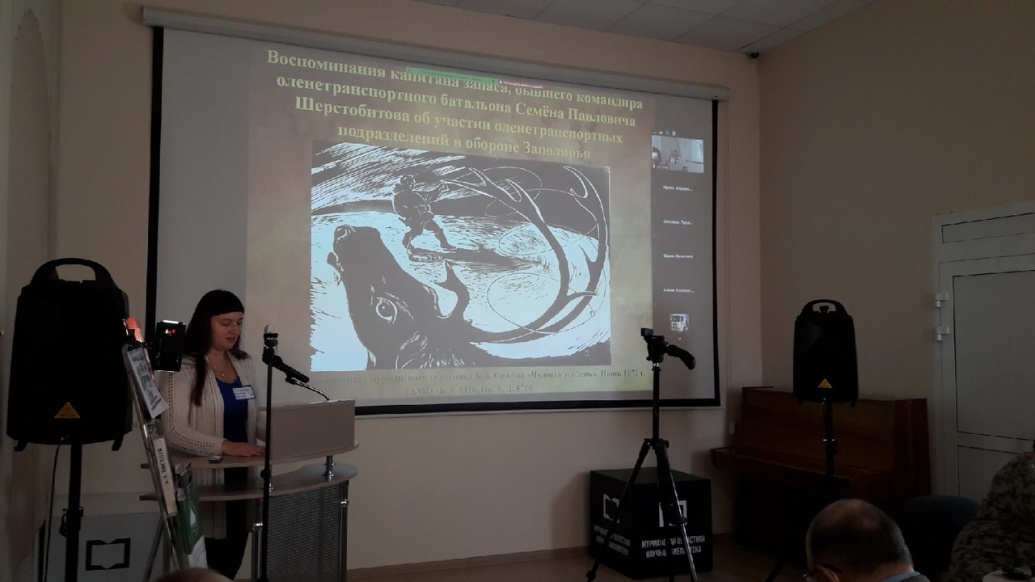 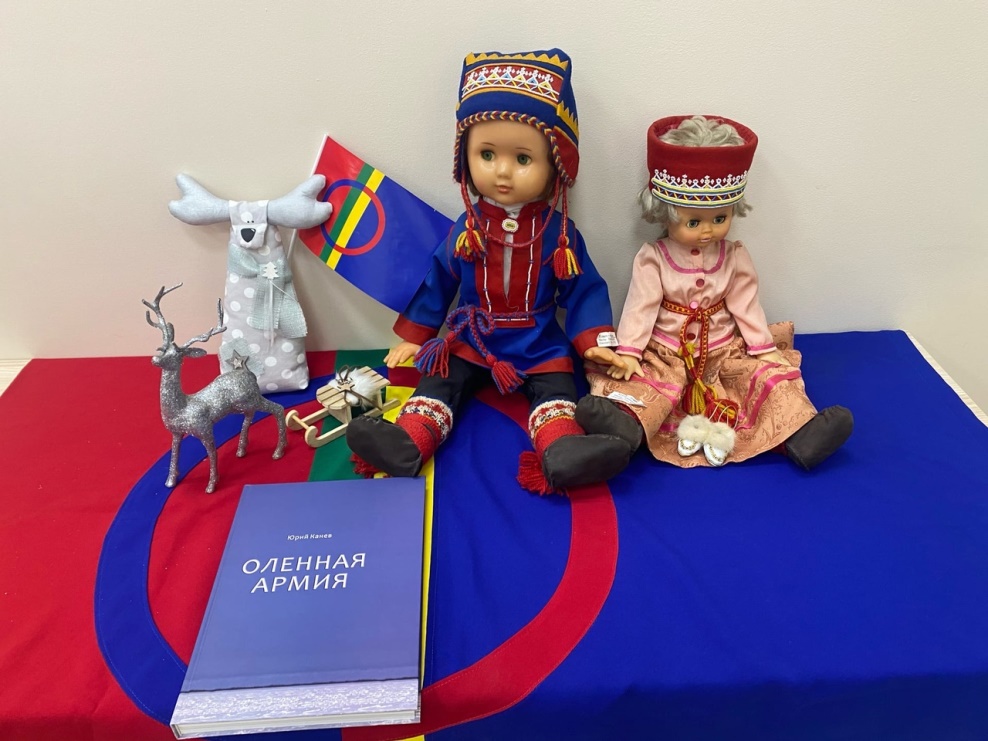 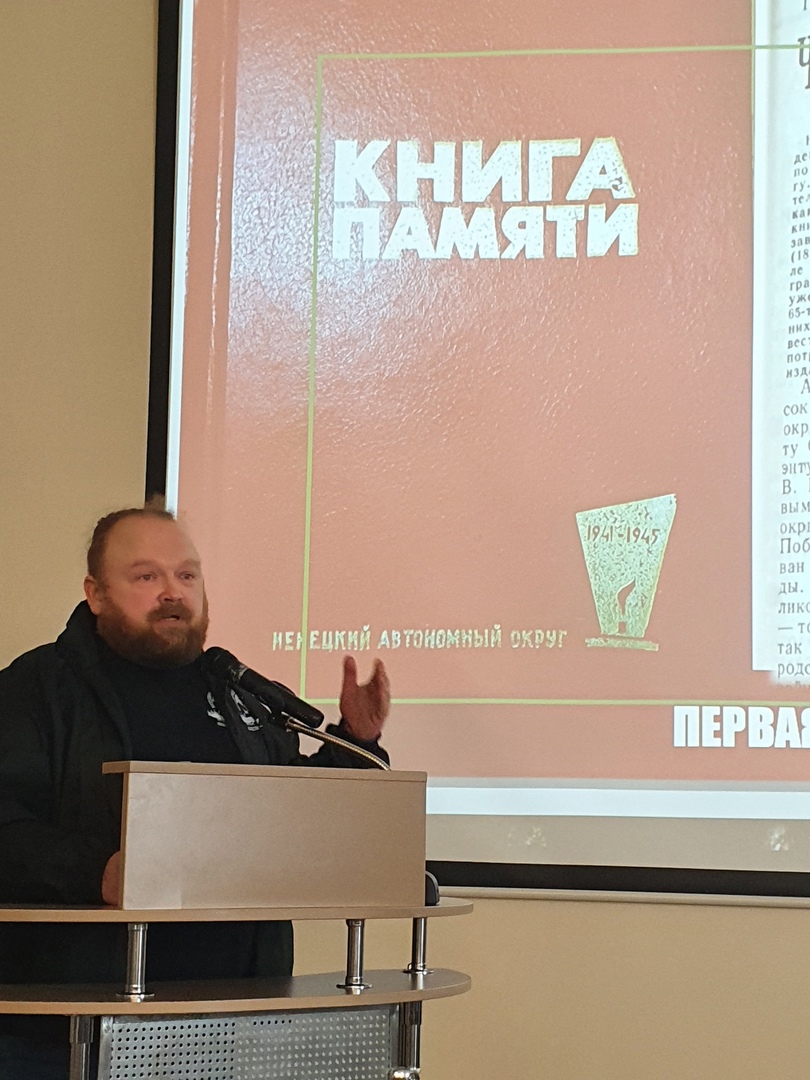 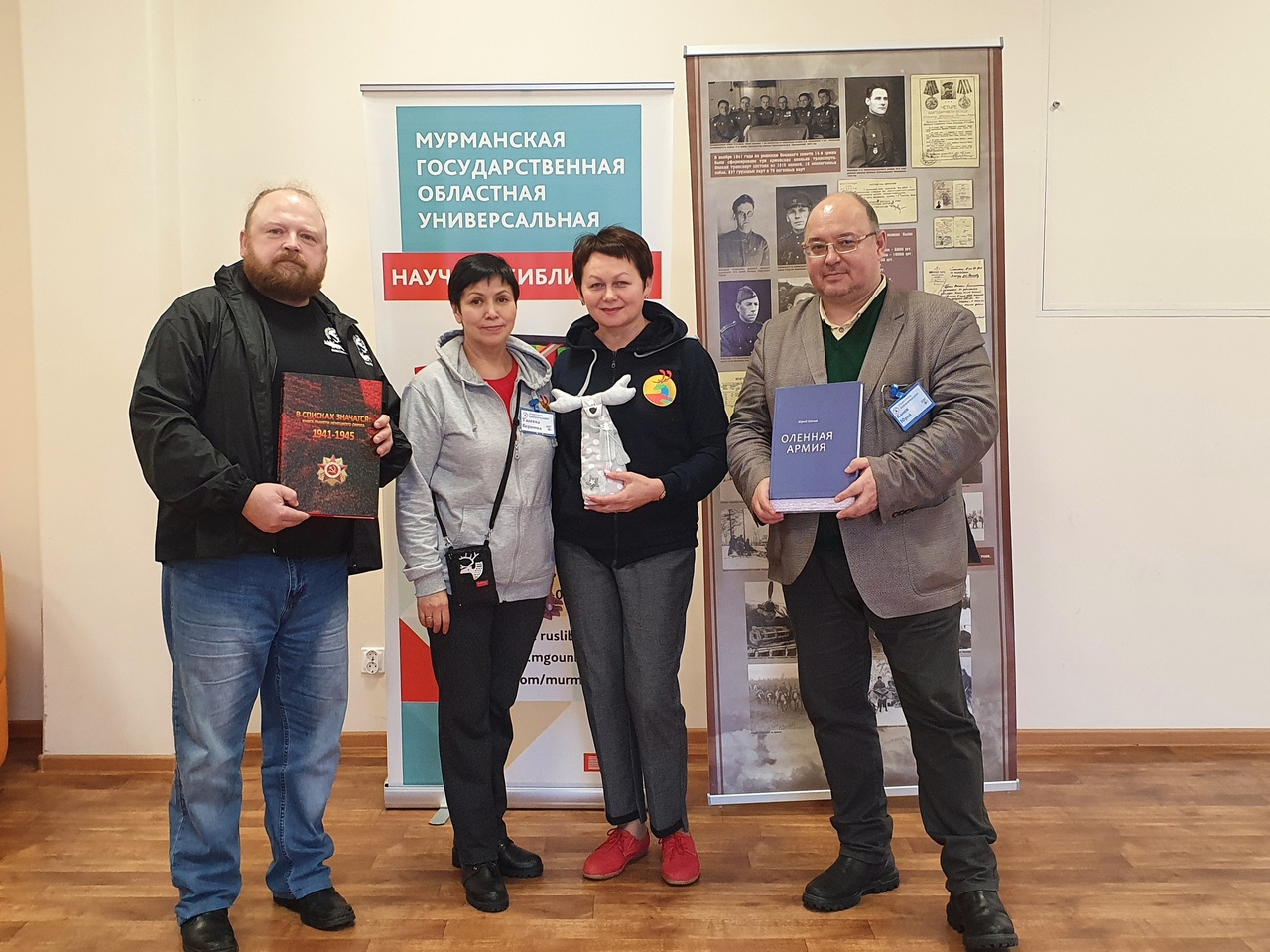 Экспертная оценка
г. Мурманск, 2020 г.
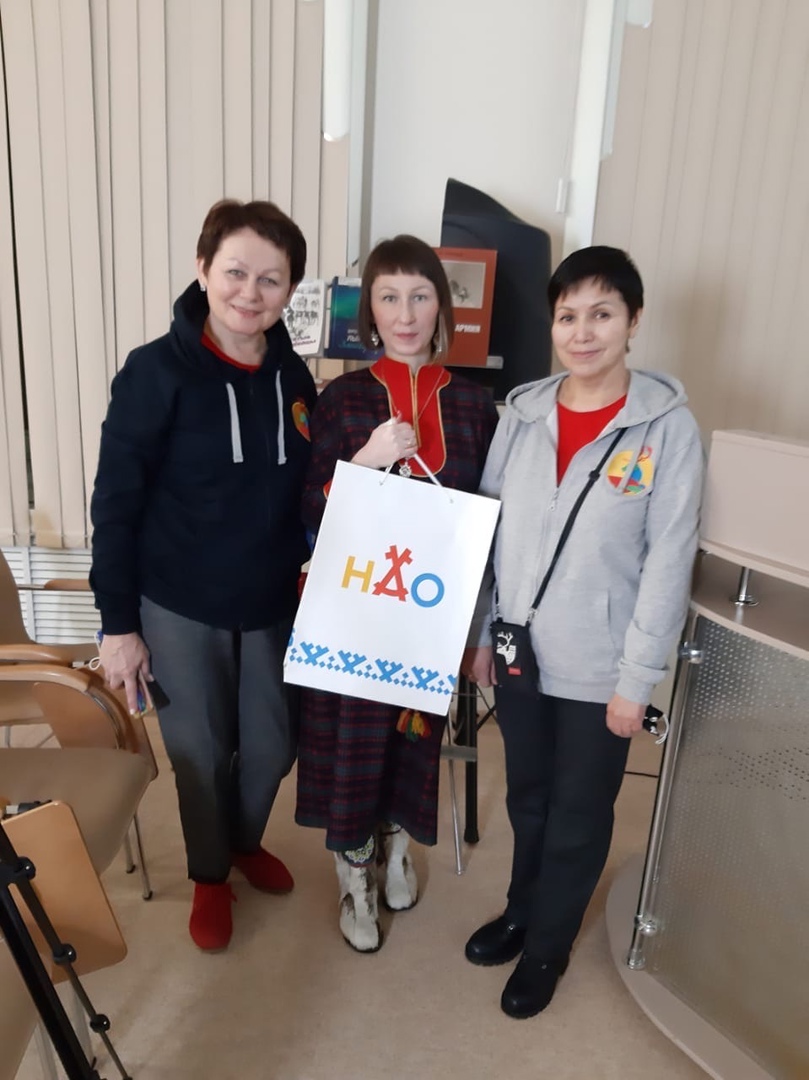 Благодарю коллег из регионов СЗ ФО за помощь и предоставленную информацию
Памятный митинг
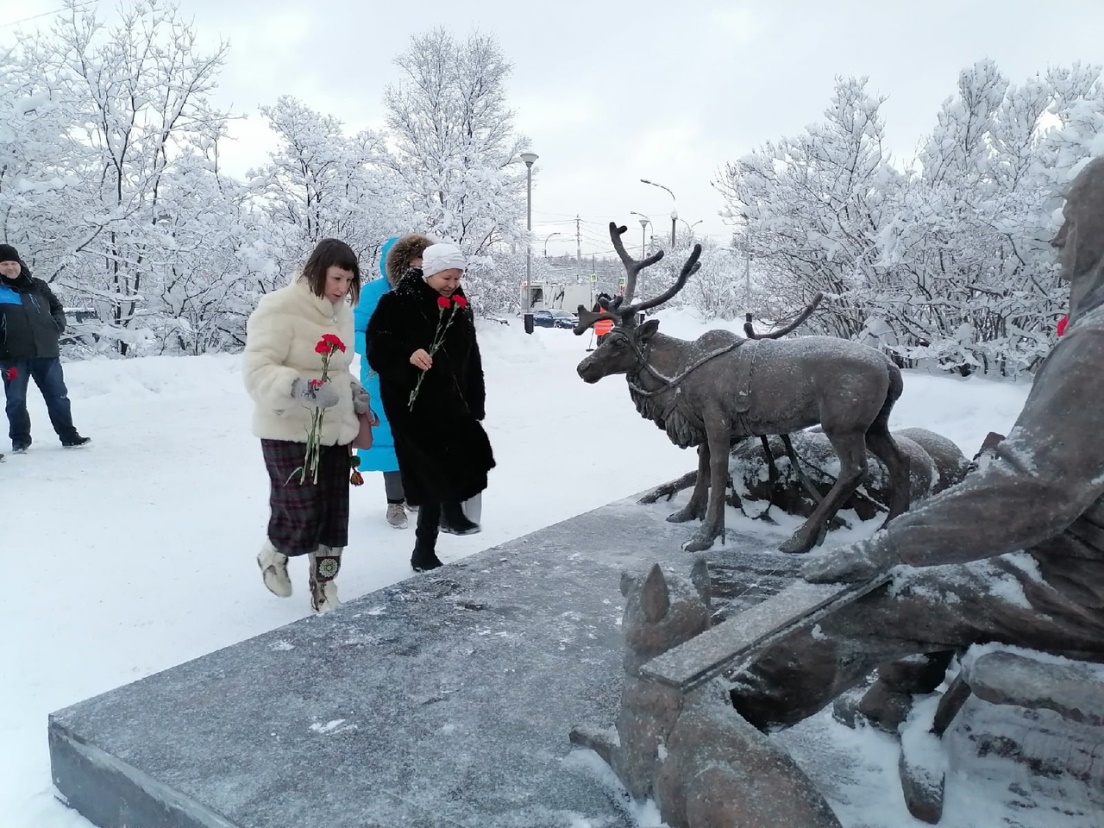 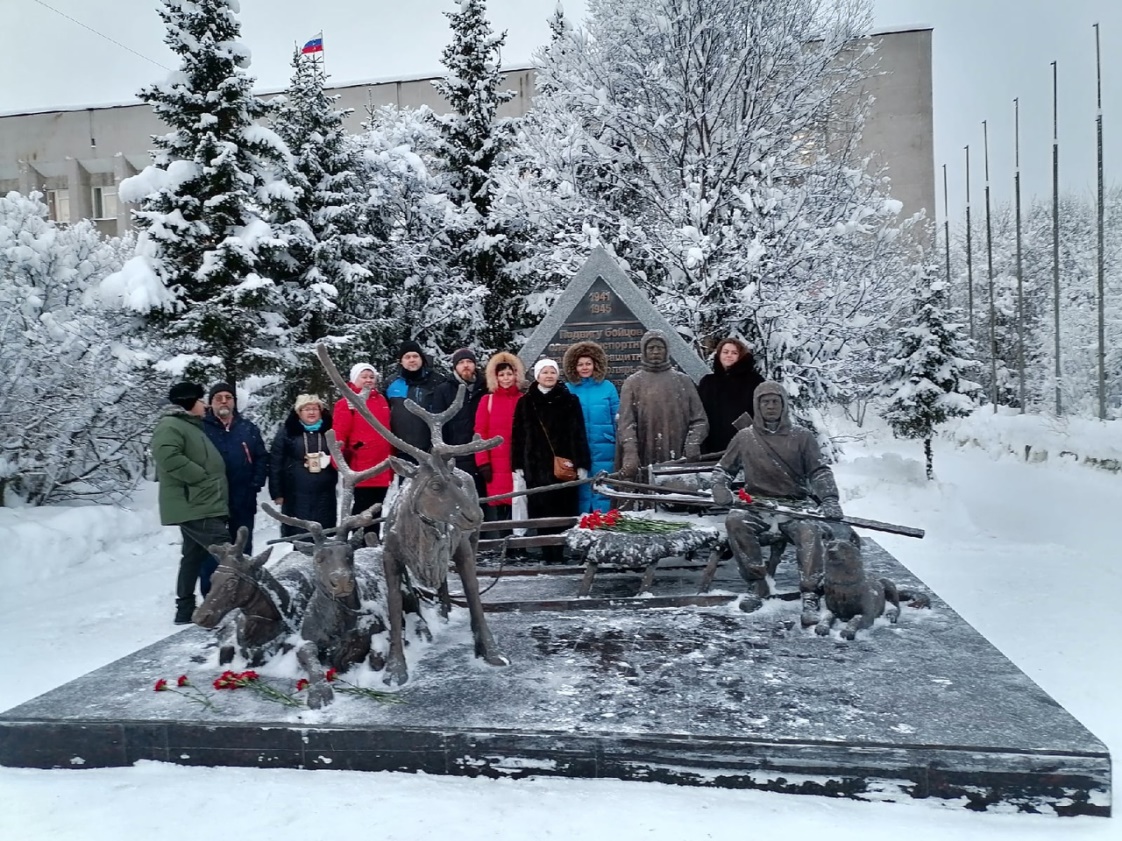 Визуализация сайта
https://museum-otb.ru
Познакомиться с сайтом музея можно пройдя по ссылке: https://museum-otb.ru/ или сканировав QR- код ниже
Историко-патриотическая экспедиция «Север помнит»
Посещение «Долины Славы»
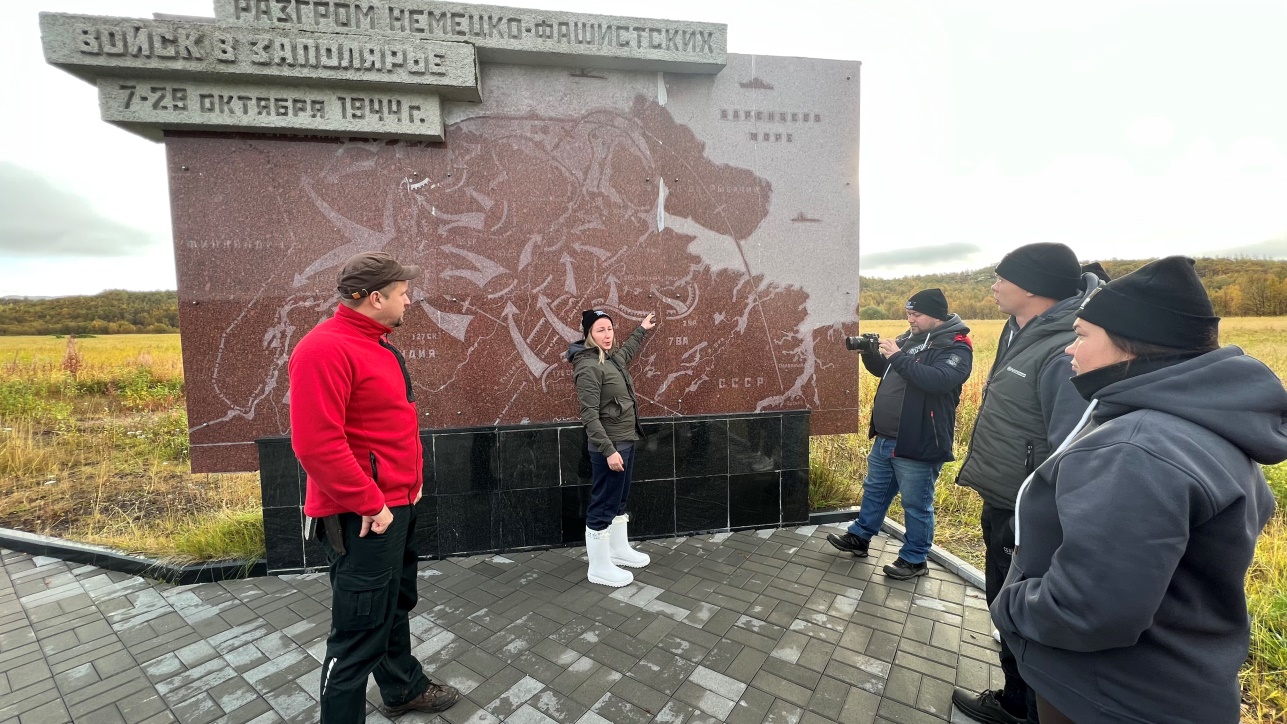 Съемки фильма «Север Помнит»
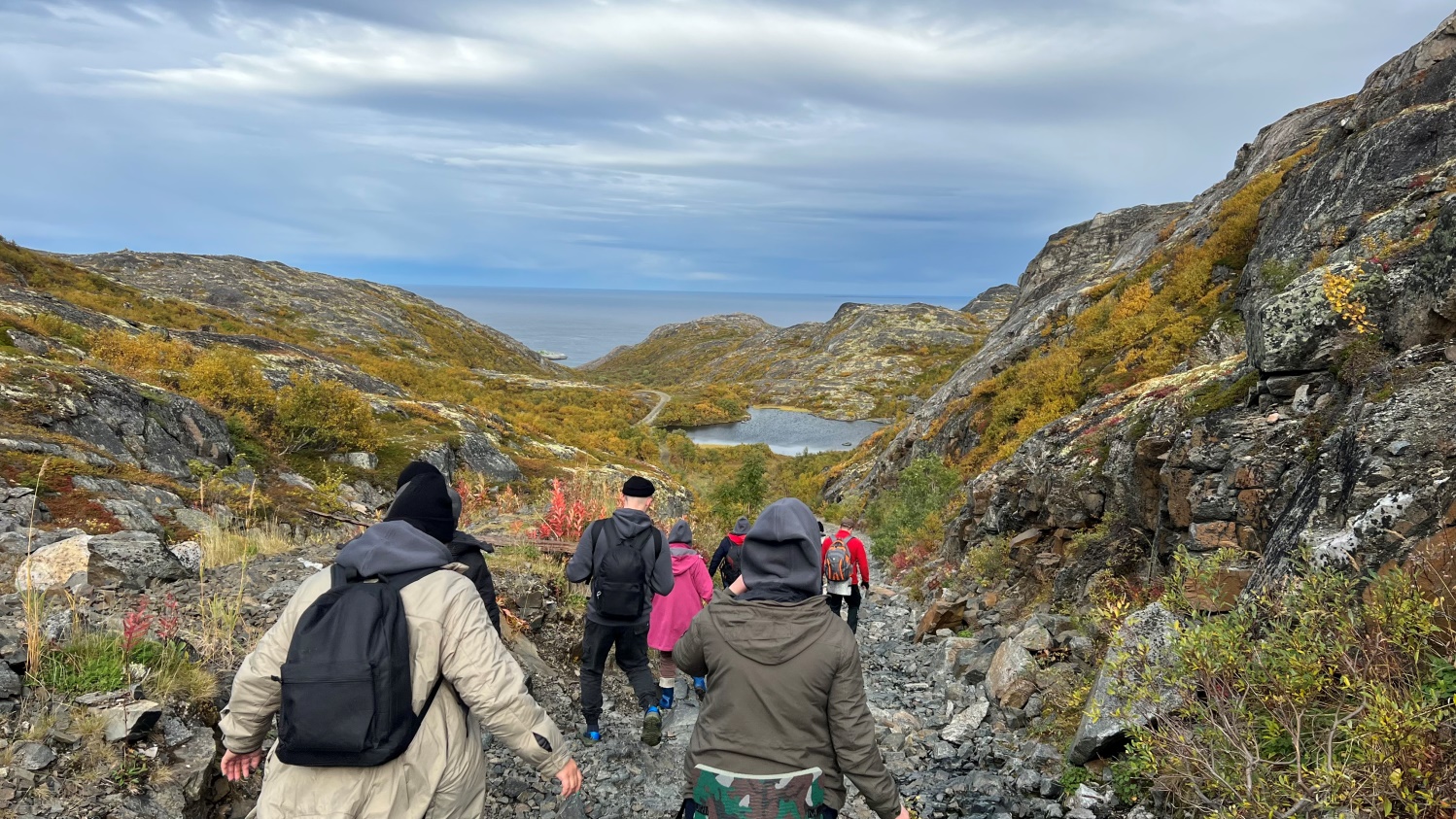 Благодарю за внимание!
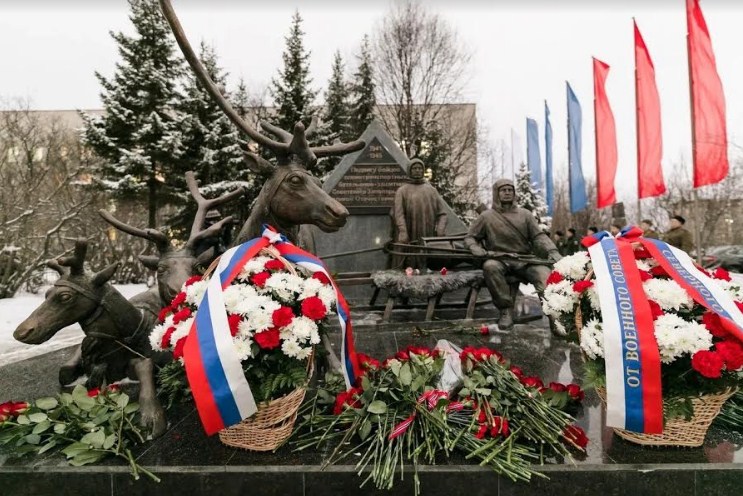